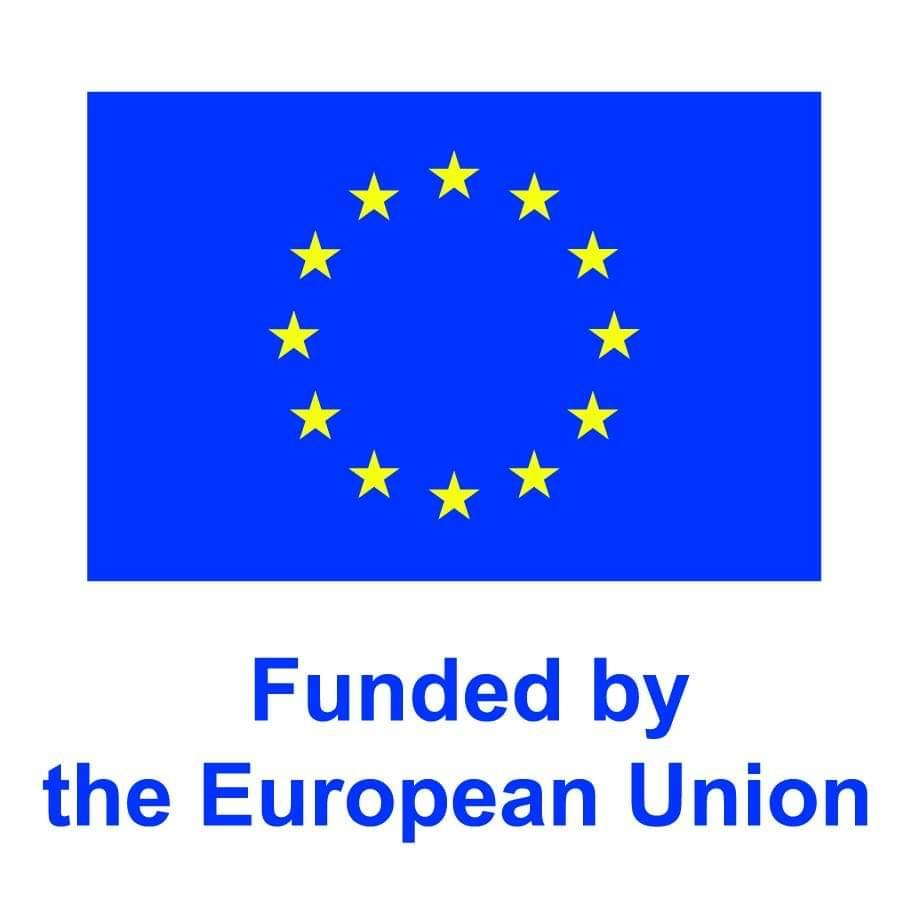 Erasmus+Latvia 2023
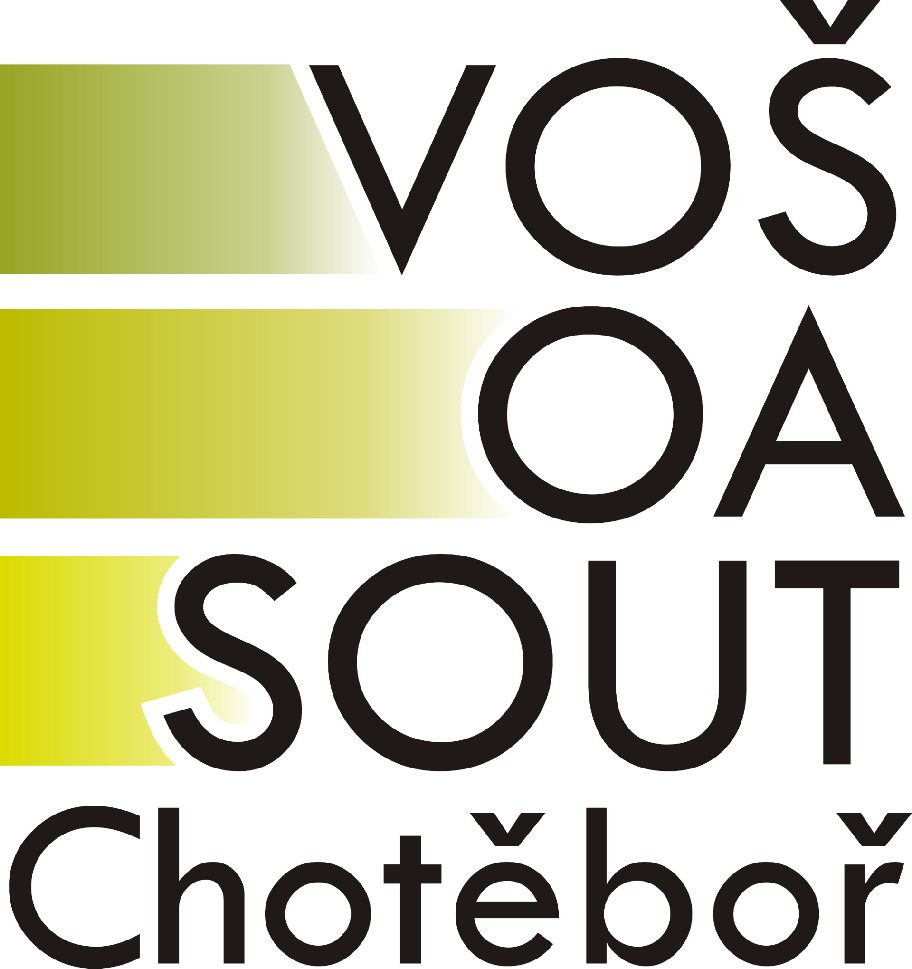 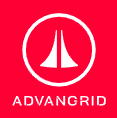 AdvanGrid
Small modern Latvian electronic company
Measuring of consumed energy in industrial companies or even some small local companies are the main goals of AdvanGrid
Beside that they track CO2 emissions
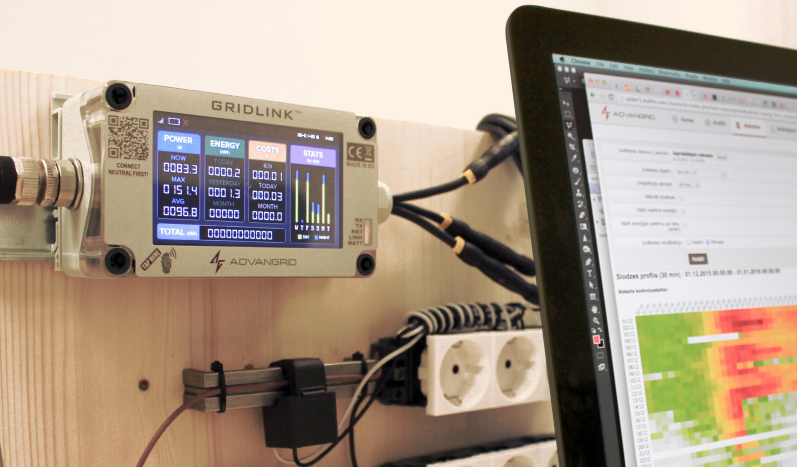 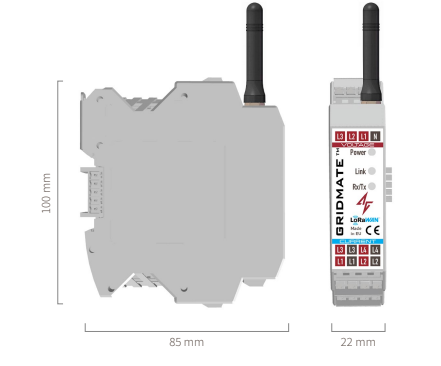 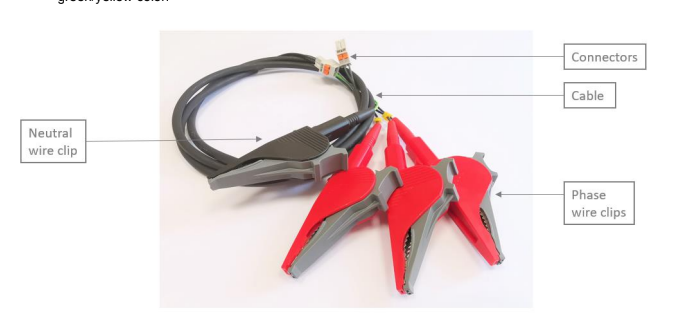 My work
Cable soldering
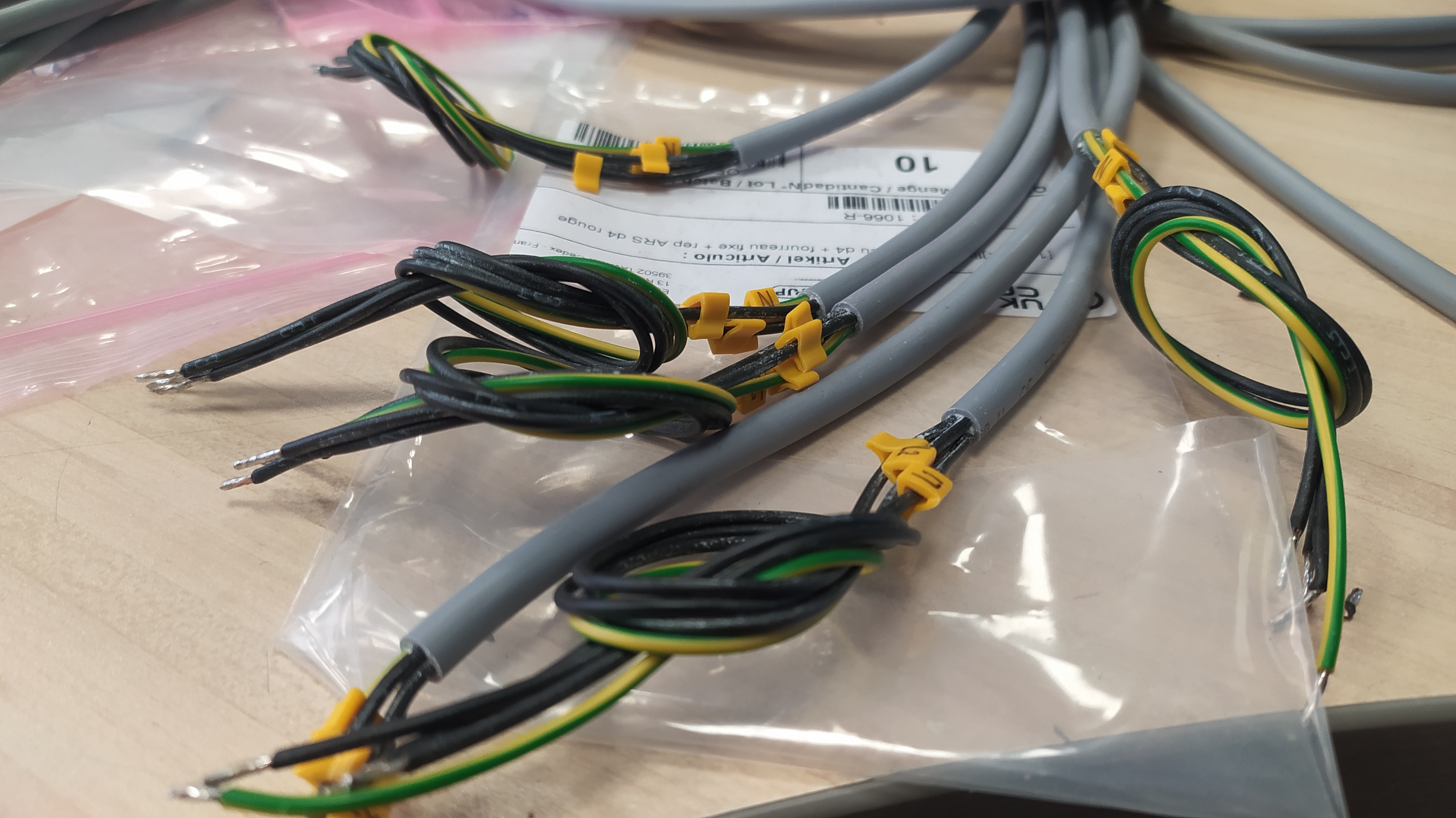 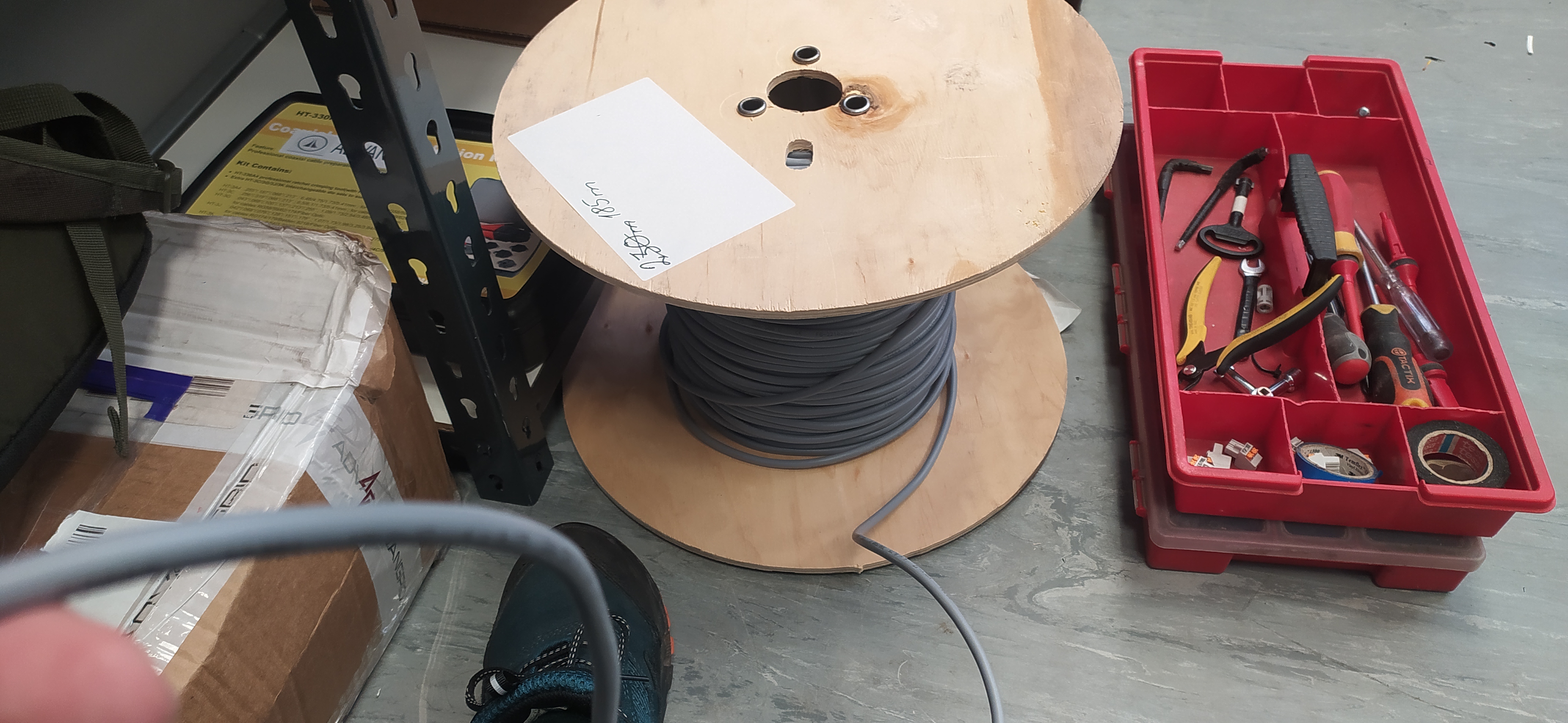 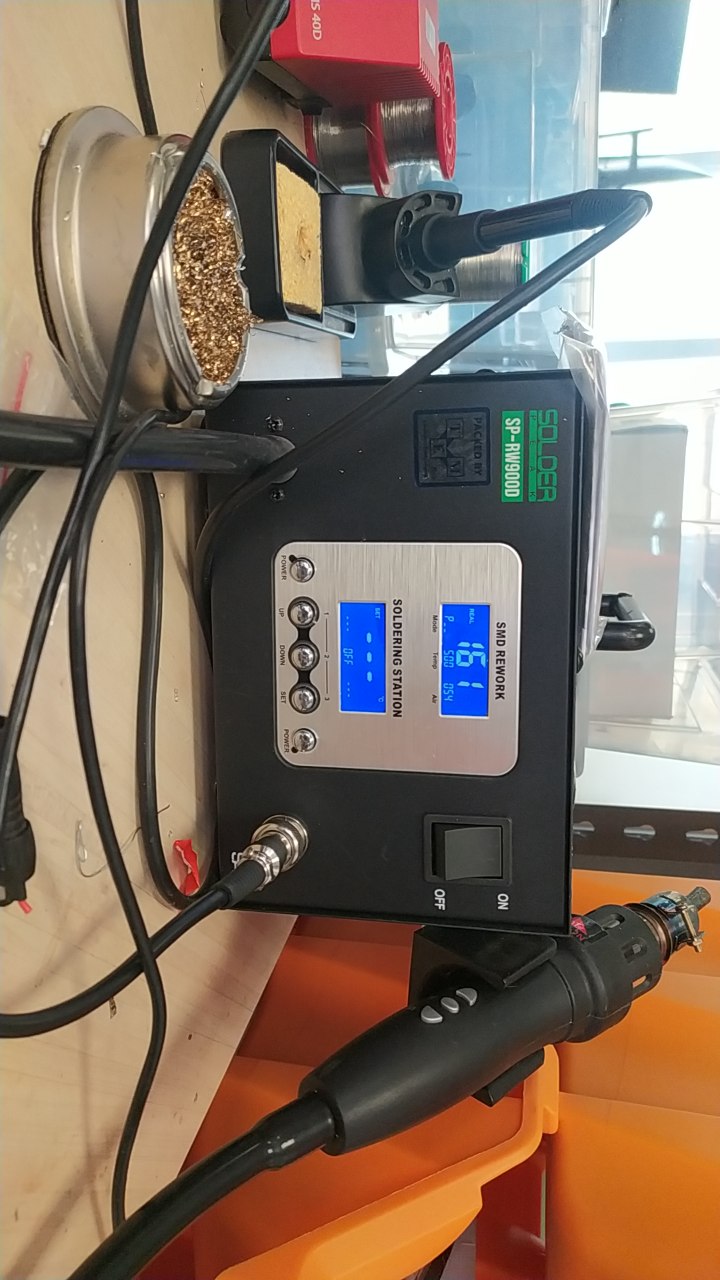 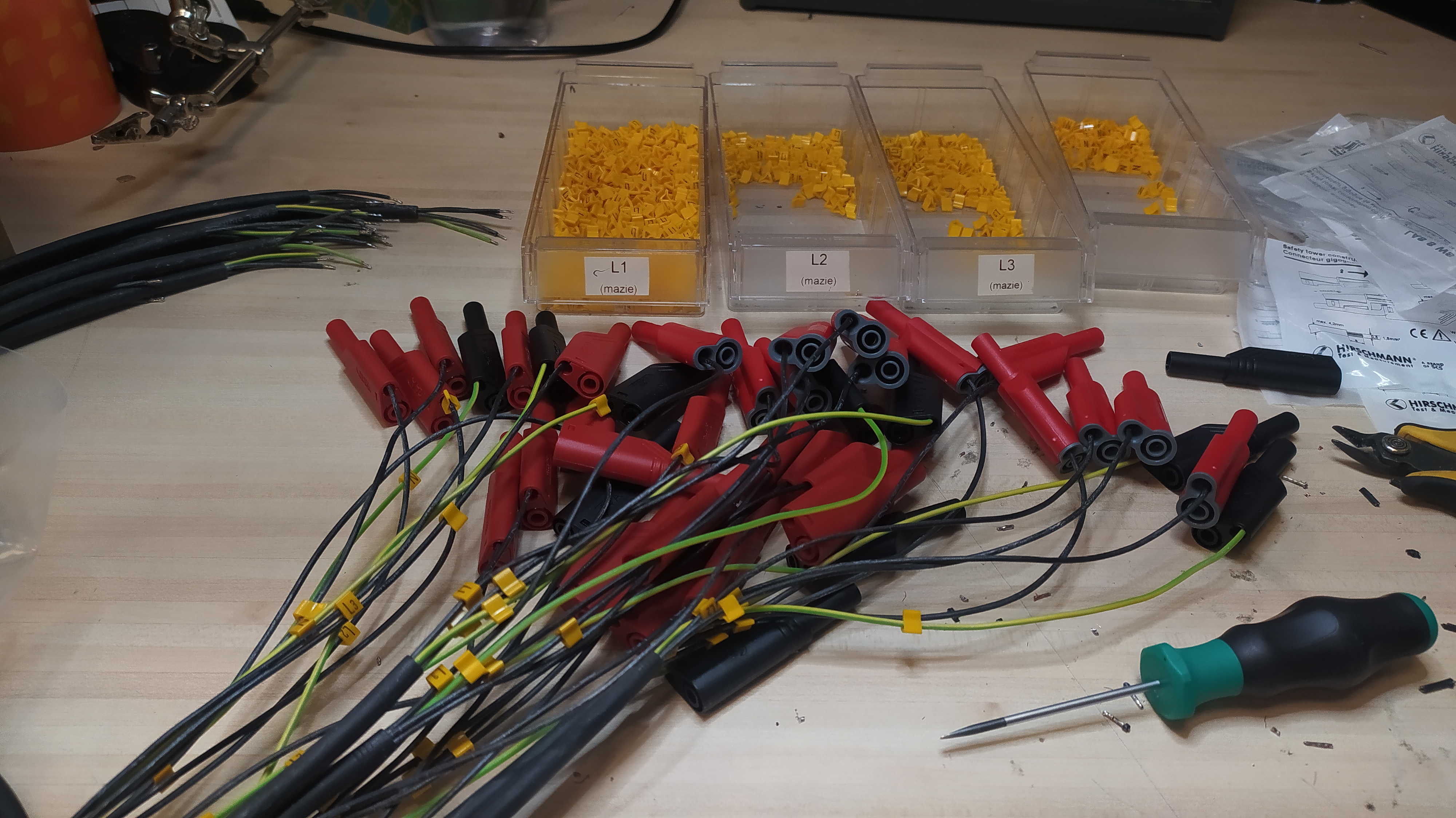